Méditation
Sous la voûte
de St Clément de Rome
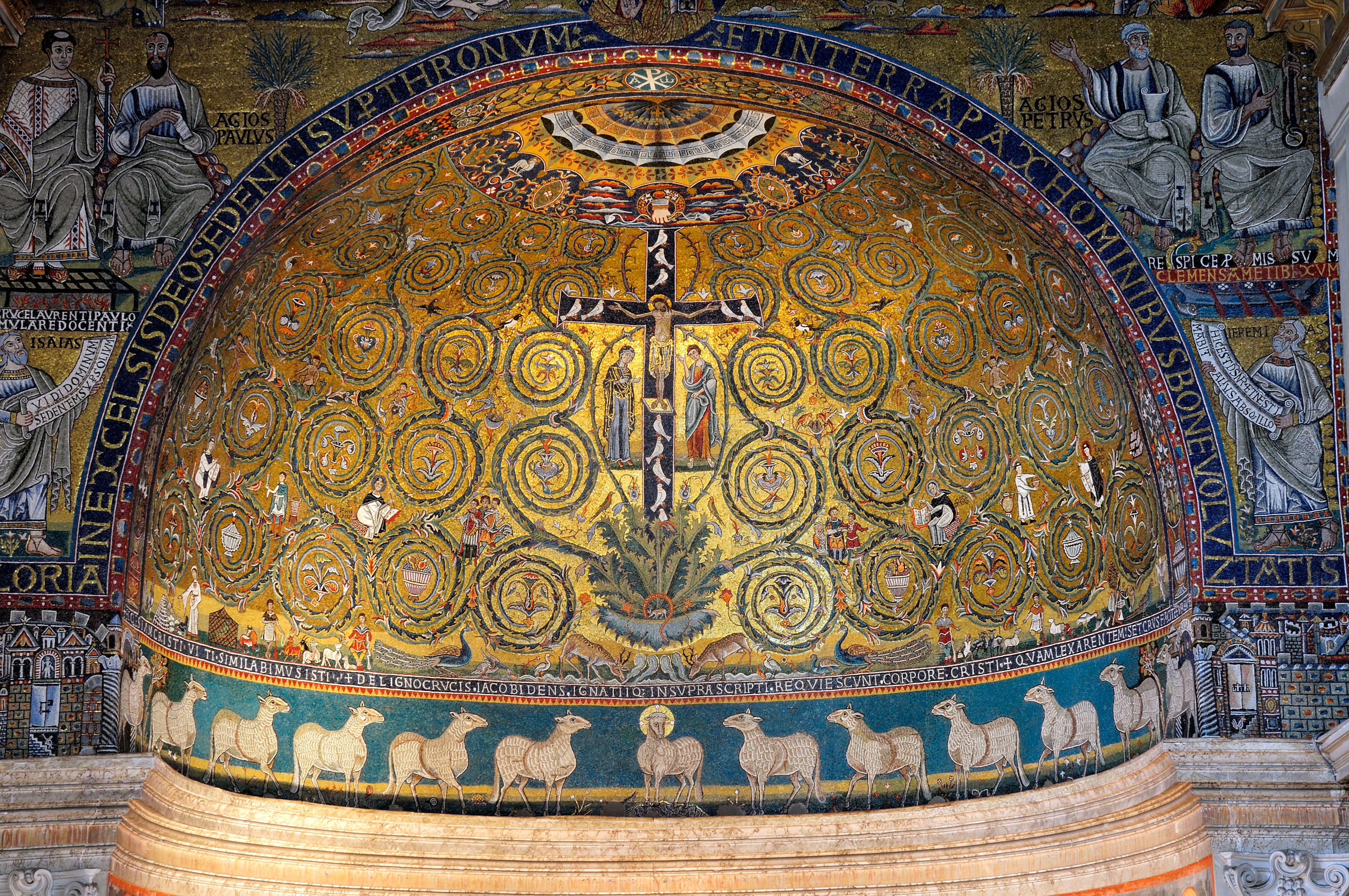 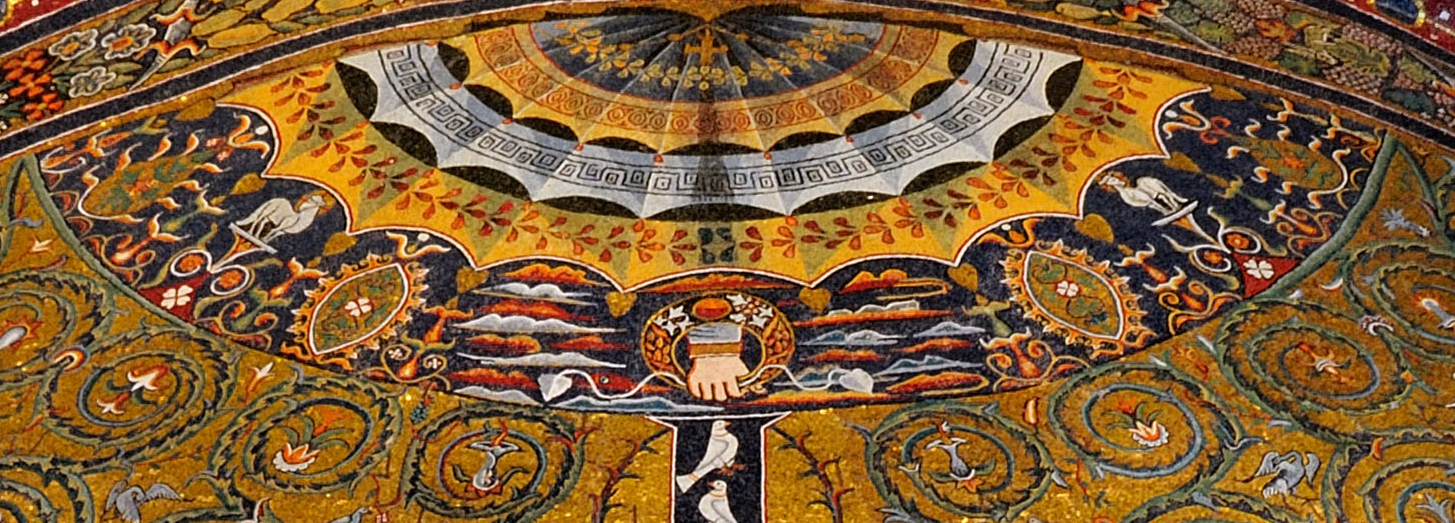 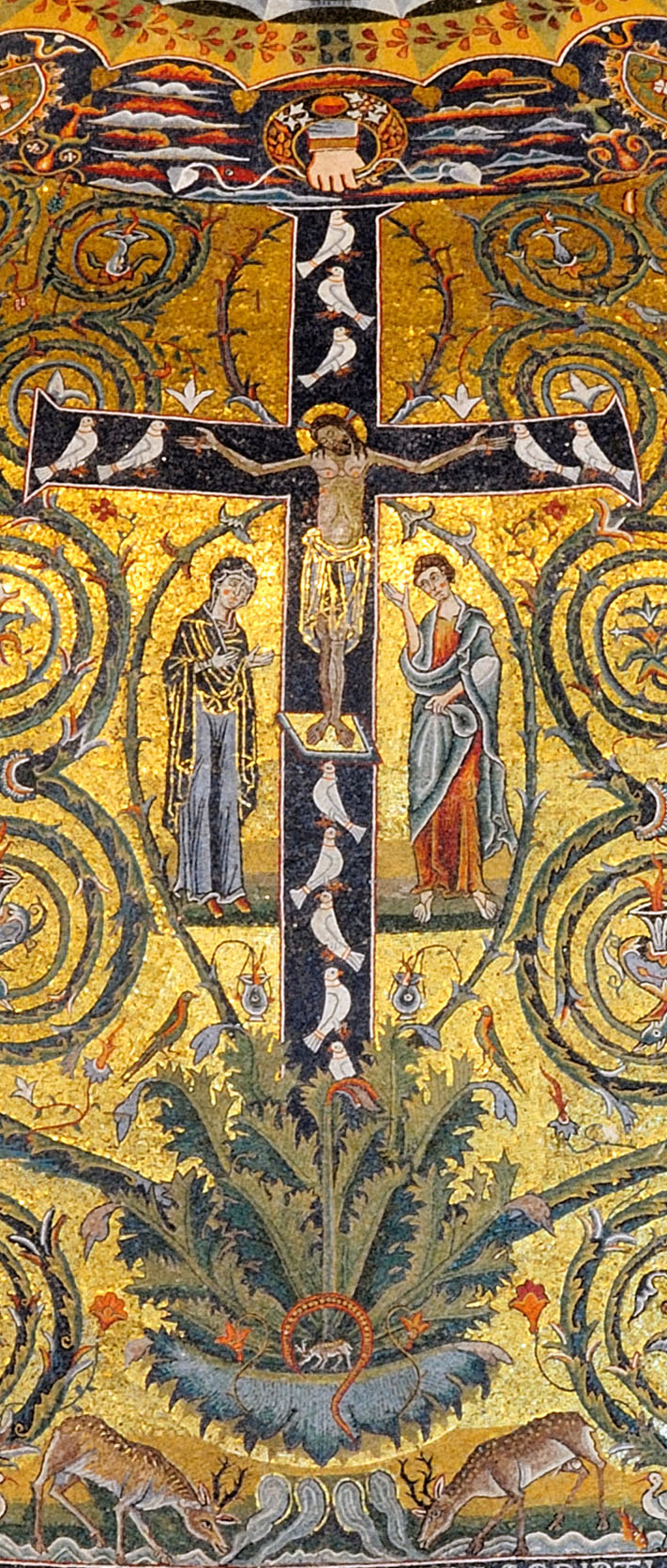 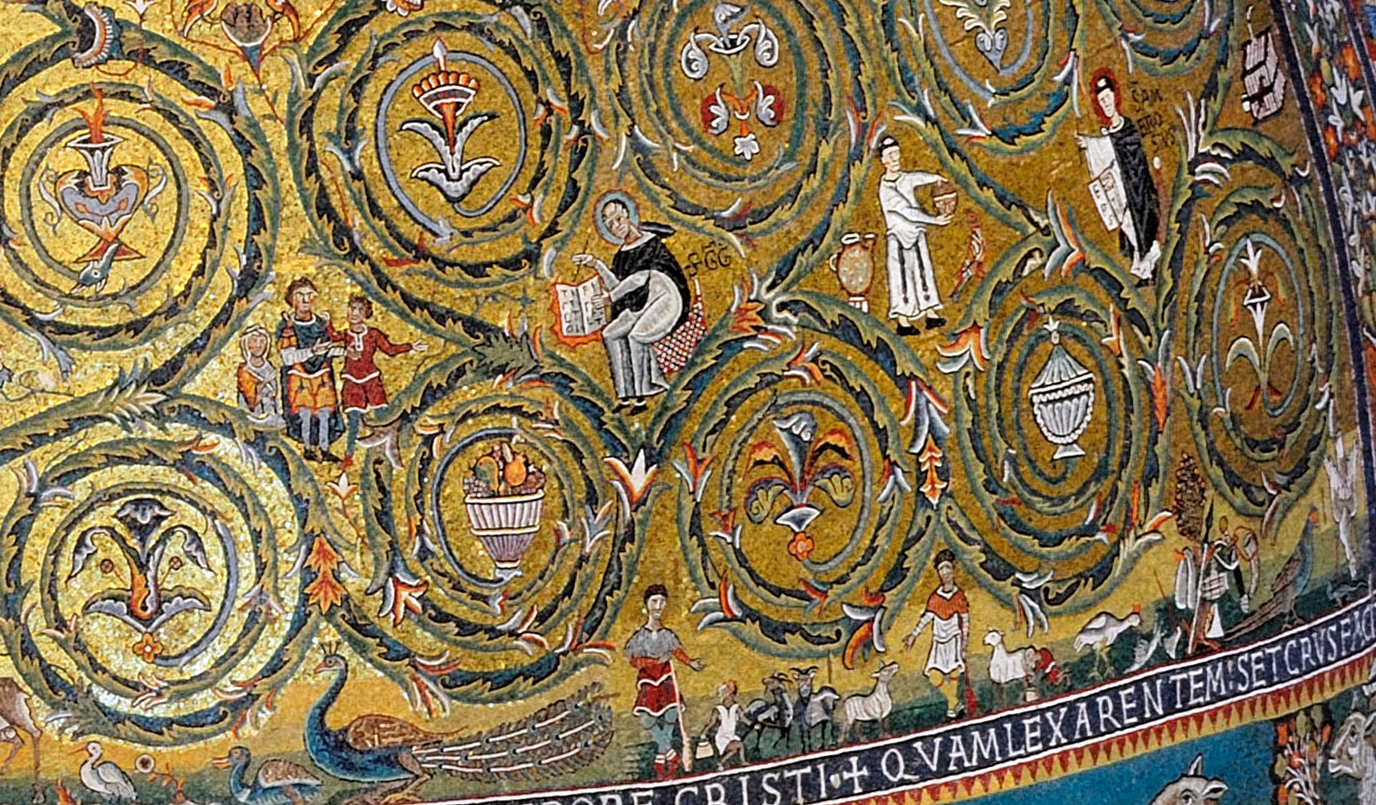 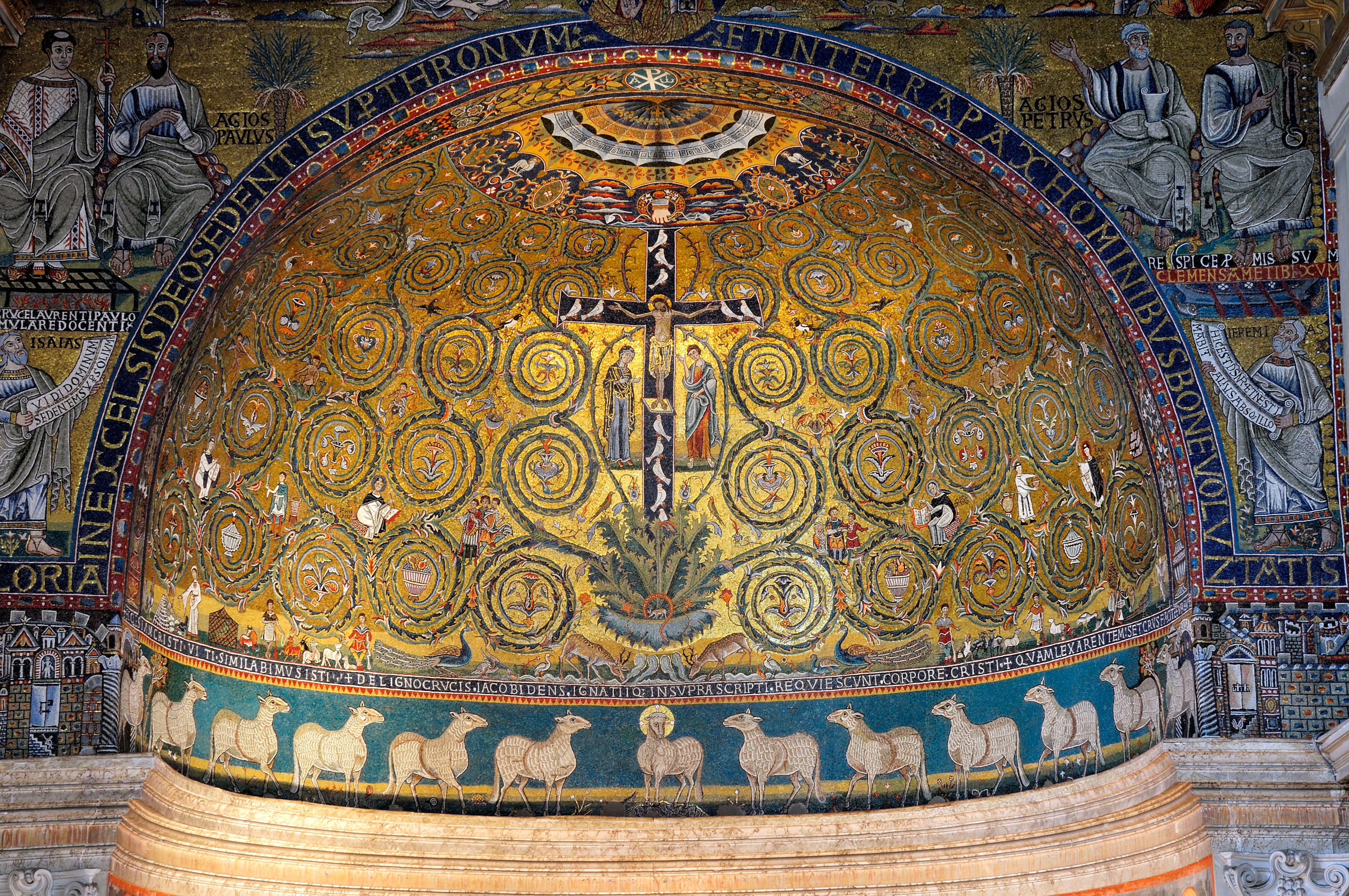 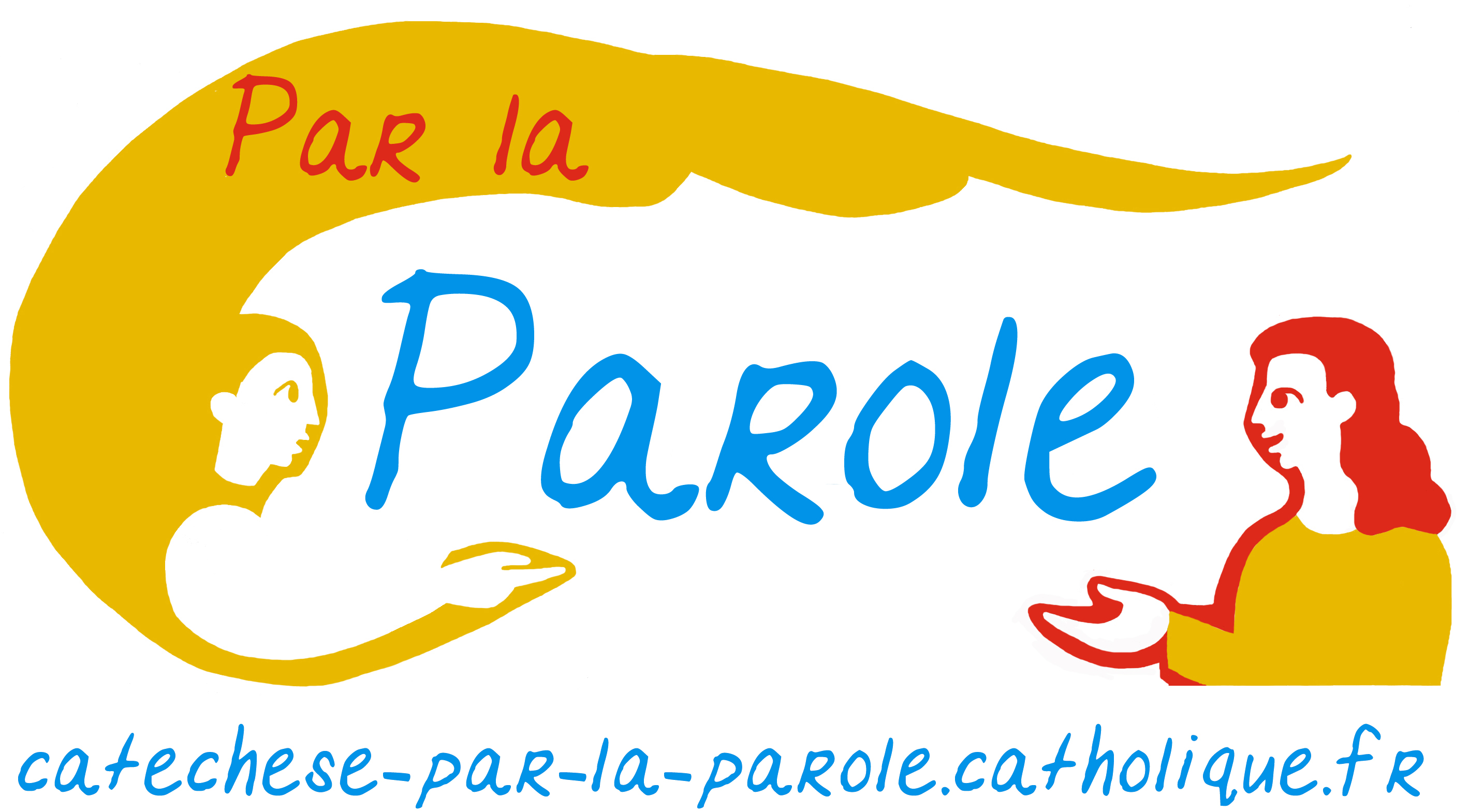 Réalisation Catéchèse Par la Parole
Lecture d’image et méditation sur page Cultiver méditation